Európa az első világháború után
Tanítási segédanyag 8. évfolyam
I. A világháború következményei
10 millió áldozat
Propaganda(politikai reklám) térhódítása
Nacionalizmus erősödése
Élelmiszer, nyersanyag és energia hiány
Gazdasági visszaesés
infláció
II. Az igazságos béke akadályai
Nacionalizmus
Bosszúvágy
Reváns
Wilson – i elvek háttérbe szorulása
„Nem béke hanem 20 év fegyverszünet
Forradalmi hullám Európában
Megerősödnek a szélsőséges mozgalmak:
Kommunizmus – orosz példa 1917
Fasizmus – Olaszország 1922
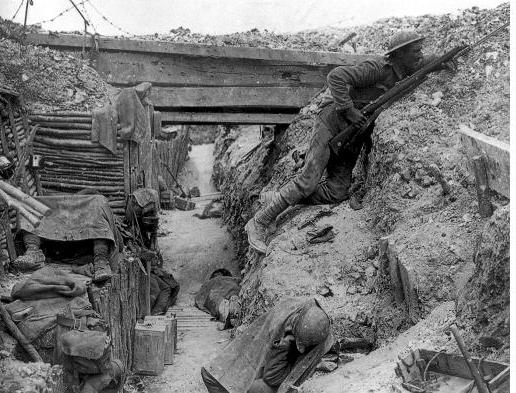 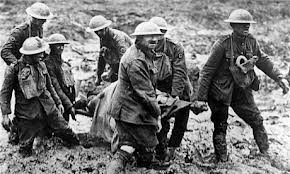 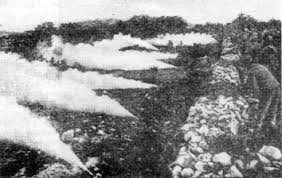 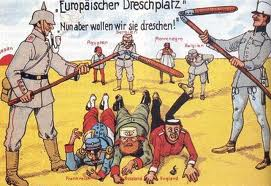 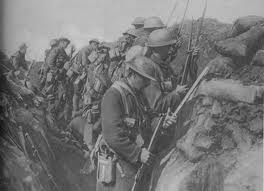 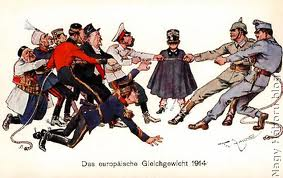 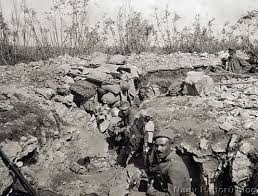 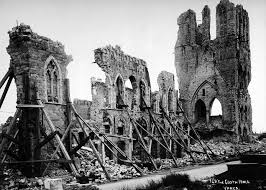 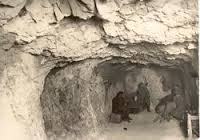